Figure 1.  Dissected neocortical regions for Northern blot analysis are shown on the left hemisphere of the cerebral ...
Cereb Cortex, Volume 12, Issue 5, May 2002, Pages 552–564, https://doi.org/10.1093/cercor/12.5.552
The content of this slide may be subject to copyright: please see the slide notes for details.
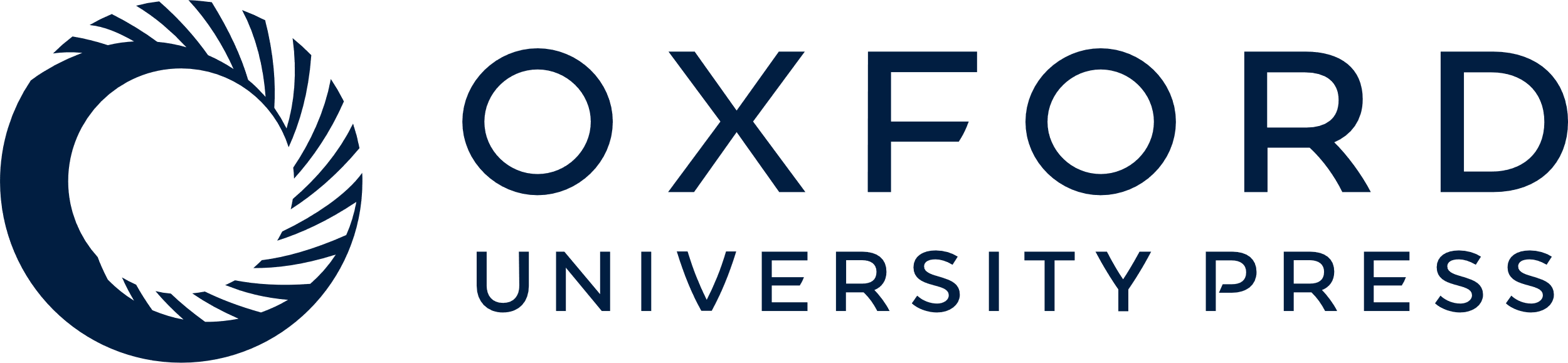 [Speaker Notes: Figure 1.  Dissected neocortical regions for Northern blot analysis are shown on the left hemisphere of the cerebral cortex. The indicated regions correspond to the FD (prefrontal area), FB (premotor area), FA (primary motor area), PB (primary somatosensory area), TE (temporal association area), PG (parietal association area), OB (secondary visual area) and OC (primary visual area), named according to von Bonin and Bailey (von Bonin and Bailey, 1947).


Unless provided in the caption above, the following copyright applies to the content of this slide: © Oxford University Press]